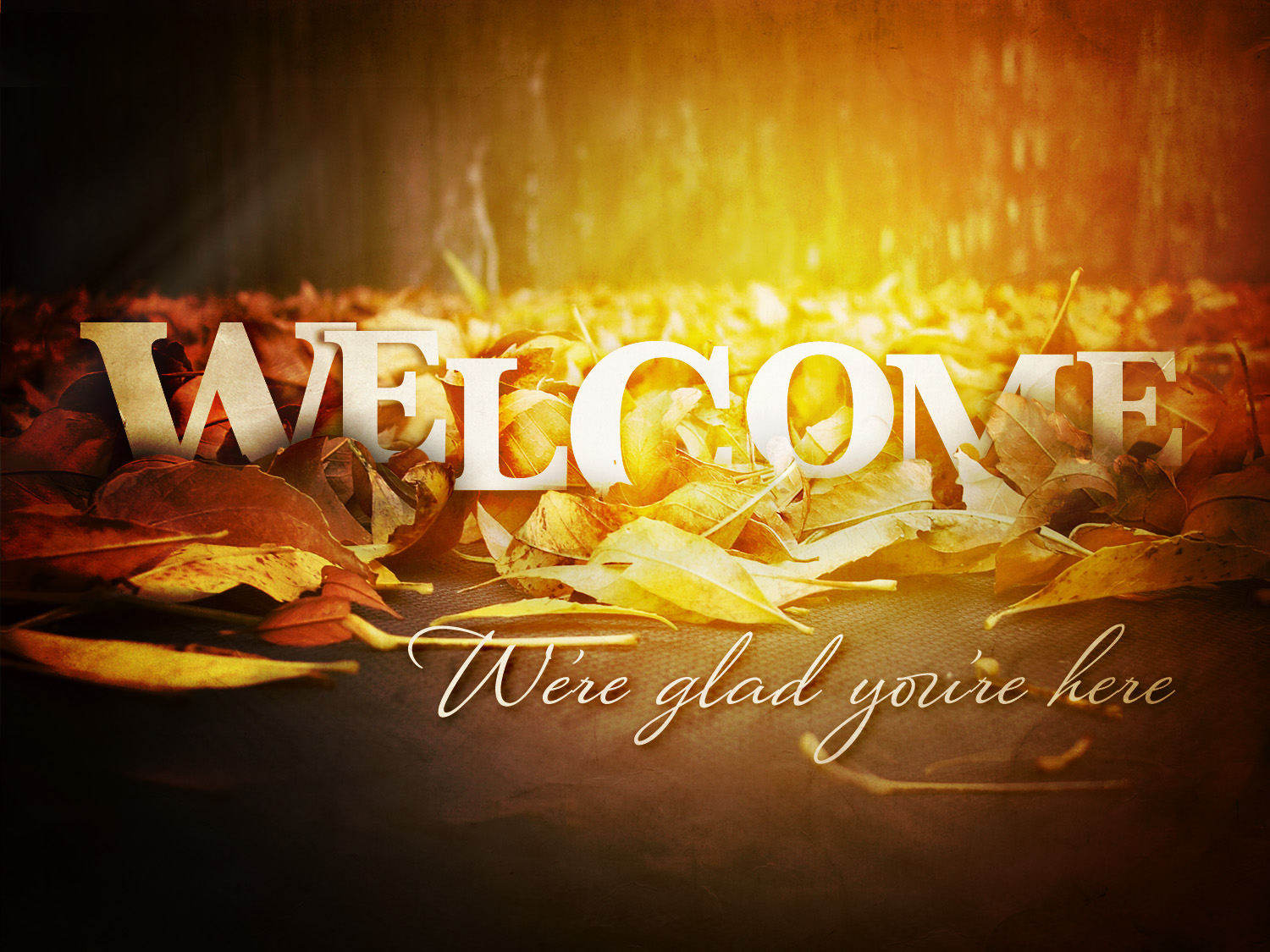 OFFERINGS OF PRAISE
Lord, we come into this place
Believing that Your grace
Grants entrance to Your throne
Not, by works do we draw near
No longer shall we fear
That we will stand alone
Your Gift of love has set us free
Our humbled hearts, 
Lord, won’t You see
We’ve come to worship You our King
Our lives we bring
Our offerings of praise
Our offerings of praise
No longer broken and ashamed
But righteous by the power of Your name
The power of Your name
Lord, we come into this place
Believing that Your grace
Grants entrance to Your throne
Not, by works do we draw near
No longer shall we fear
That we will stand alone
Your Gift of love has set us free
Our humbled hearts, 
Lord, won’t You see
We’ve come to worship You our King
Our lives we bring
Our offerings of praise
Our offerings of praise
No longer broken and ashamed
But righteous by the power of Your name
The power of Your name
We’ve come to worship You our King
Our lives we bring
Our offerings of praise
Our offerings of praise
TEMPLE BIBLE CHURCH Used by Permission CCLI #78316
No longer broken and ashamed
But righteous by the power of Your name
The power of Your name
SING TO THE KING
Sing to the King 
Who is coming to reign
Glory to Jesus 
the Lamb that was slain
Life and salvation 
His empire shall bring
Joy to the nations 
when Jesus is King
Come let us sing a song
A song declaring we belong
To Jesus, He is all we need
Lift up a heart of praise 
Sing now with voices raised
To Jesus, sing to the King
For He’s returning 
We watch and we pray 
We will be ready 
The dawn of that day
We’ll join in singing
With all the redeemed
Satan is vanquished
And Jesus is King
So come let us sing a song
A song declaring we belong
To Jesus, He is all we need
Lift up a heart of praise 
Sing now with voices raised
To Jesus, sing to the King
For He’s returning 
We watch and we pray 
We will be ready 
The dawn of that day
We’ll join in singing
With all the redeemed
Satan is vanquished
And Jesus is King
So come let us sing a song
A song declaring we belong
To Jesus, He is all we need
Lift up a heart of praise 
Sing now with voices raised
To Jesus, sing to the King
(repeat)
TEMPLE BIBLE CHURCH Used by Permission CCLI #78316
Stronger
There is love that came for us
Humbled to a sinner’s cross
You broke my shame and sinfulness
You rose again victorious
Faithfulness none can deny
Through the storm 
and through the fire
There is truth that sets me free
Jesus Christ who lives in me
You are stronger, You are stronger
Sin is broken, You have saved me
It is written, Christ is risen
Jesus You are Lord of all
No beginning and no end
You’re my hope and my defense
You came to seek and save the lost
You paid it all upon the cross
You are stronger, You are stronger
Sin is broken, You have saved me
It is written, Christ is risen
Jesus You are Lord of all
So let Your name be lifted higher
Be lifted higher, Be lifted higher
So let Your name be lifted higher
Be lifted higher, Be lifted higher
(repeat)
You are stronger, You are stronger
Sin is broken, You have saved me
It is written, Christ is risen
Jesus You are Lord of all
TEMPLE BIBLE CHURCH Used by Permission CCLI #78316
HOLY, HOLY, HOLY
Holy, Holy, Holy
Lord God Almighty
Early in the morning
Our song shall rise to Thee
Holy, Holy, Holy
Merciful and Mighty 
God in three persons
Blessed Trinity
Holy, Holy, Holy
Though the darkness hide Thee
Though the eye of sinful man
Thy glory may not see
Only Thou art holy
There is none beside Thee
Perfect in power, in
Love and purity
Holy, Holy, Holy
Lord God Almighty
All Thy works shall praise Thy name
In earth and sky and sea
Holy, Holy, Holy
Merciful and mighty
God in three Persons
Blessed Trinity
TEMPLE BIBLE CHURCH Used by Permission CCLI #78316
Mighty to Save
Everyone needs compassion
A love that’s never failing
Let mercy fall on me
Everyone needs forgiveness
The kindness of a Savior
The hope of nations
Savior
He can move the mountains
My God is mighty to save
He is mighty to save
Forever
Author of salvation
He rose and conquered the grave
Jesus conquered the grave
So take me as You find me
All my fears and failures 
Fill my life again
I give my life to follow
Everything I believe in
Now I surrender
Savior
He can move the mountains
My God is mighty to save
He is mighty to save
Forever
Author of salvation
He rose and conquered the grave
Jesus conquered the grave
Savior
He can move the mountains
My God is mighty to save
He is mighty to save
Forever
Author of salvation
He rose and conquered the grave
Jesus conquered the grave
Savior
He can move the mountains
My God is mighty to save
He is mighty to save
Forever
Author of salvation
He rose and conquered the grave
Jesus conquered the grave
Temple Bible Church Used by permission #78316
The
Chosen One
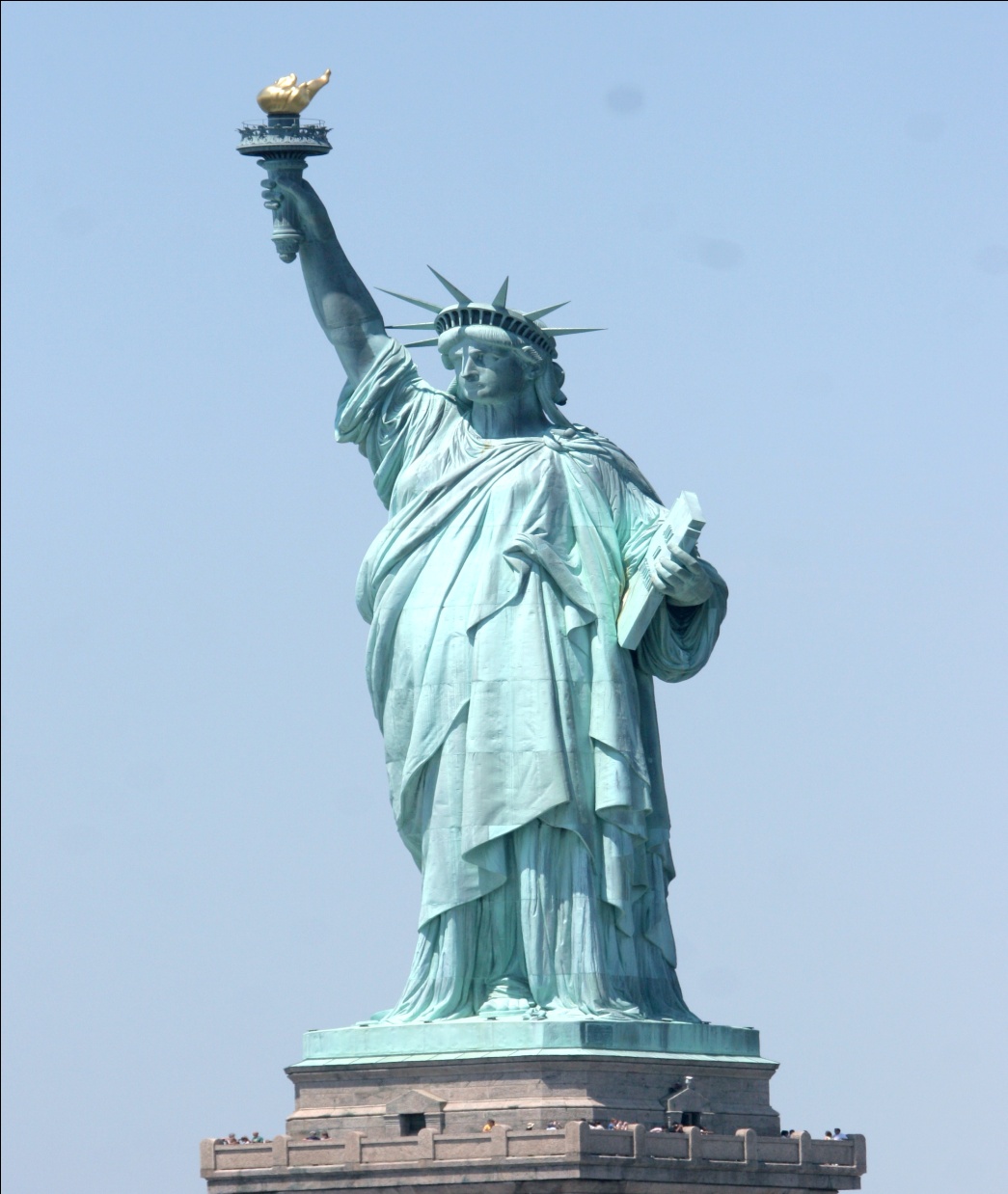 The bows of the warriors are broken,
but those who stumbled are armed with strength. Those who were full hire 	themselves out for food, but those 	   who were hungry hunger no 		      more. She who was barren has 		borne seven children, but she 		    who has had many sons 		      pines away.	      -1 Samuel 2:4-5
the
Chosen
One
The LORD said to Samuel, “How long will you mourn for Saul, since I have rejected him as king over Israel? Fill 	your horn with oil and be on your 	   way; I am sending you to Jesse 	      of Bethlehem. I have chosen 		 one of his sons to be king.”

					-1 Samuel 16:1
the
Chosen
One
The sacrifices of God are 
a broken spirit;  
a broken and contrite heart,        O God, you will not despise.					
					-Psalm 51:17
the
Chosen
One
Humble yourselves before the Lord, 
	and he will lift you up.					
					-James 4:10
Humble yourselves, therefore, under God's mighty hand, 
    That he may lift you up 
	in due time. 						-1 Peter 5:6
But God chose the foolish things of the world to shame the wise; God chose the weak things of the world to shame the strong.
1 Corinthians 1:27
the
Chosen
One
the
Chosen
One
Jesus called them together and said, "You know that the rulers of the Gentiles lord it over them, and their high officials exercise   
authority over them. Not so with you. Instead,   
         whoever wants to become great among 
            you must be your servant, and who-	    ever wants to be first must be your 	        slave; just as the Son of Man did 		 not come to be served, but to 		     serve, and to give his life as a 		      ransom for many." 							    -Matthew 20:25-28
the
Chosen
One